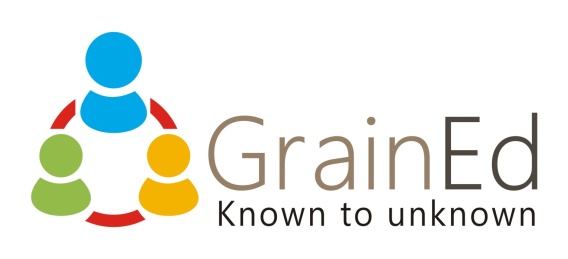 Science – Yesterday, Today & Tomorrow, session 3
By Satish Kumar
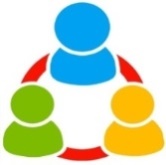 Genographic project report, 2011 by IBM and Nat Geo
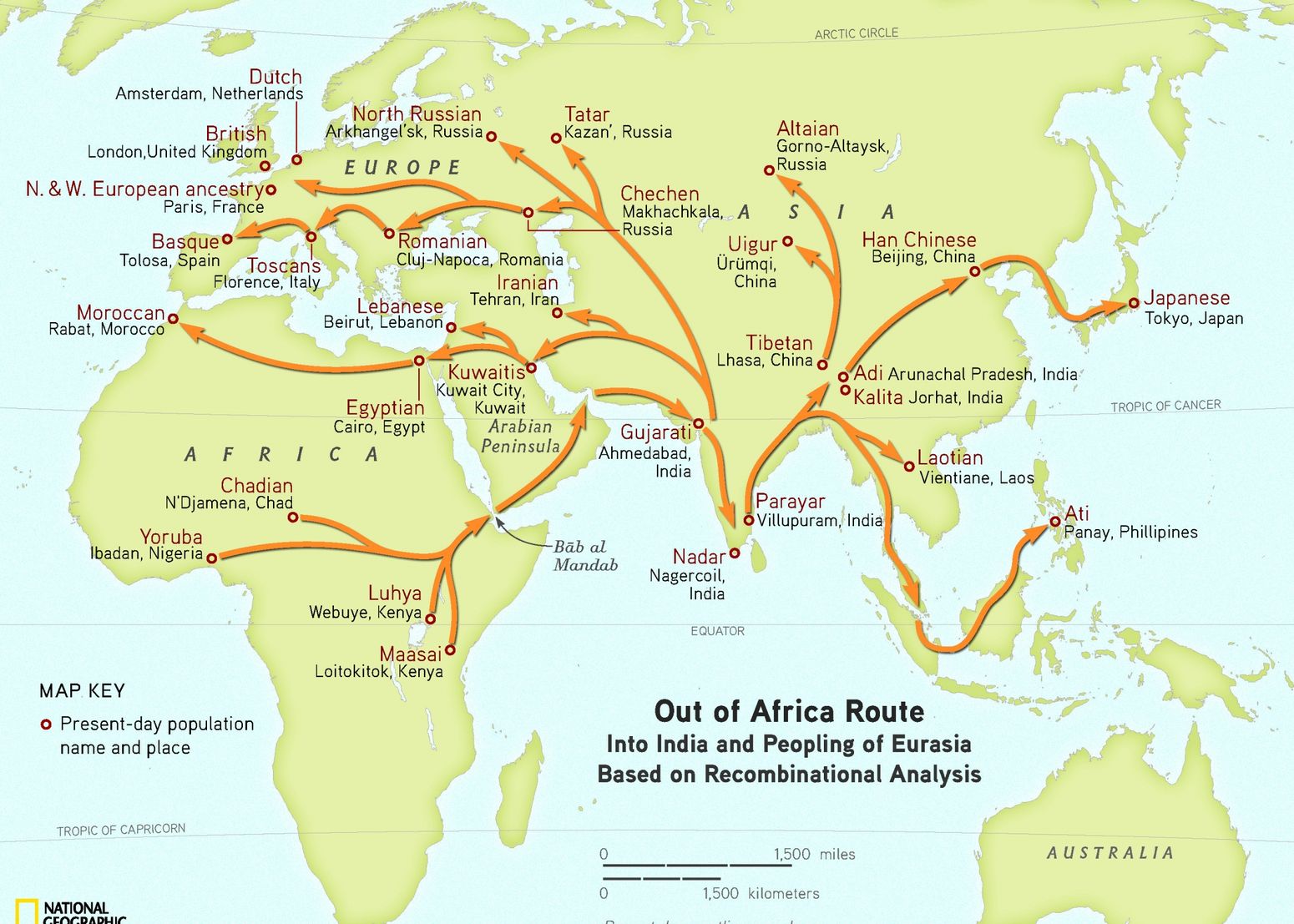 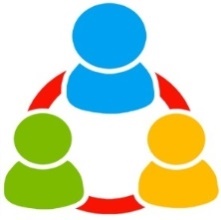 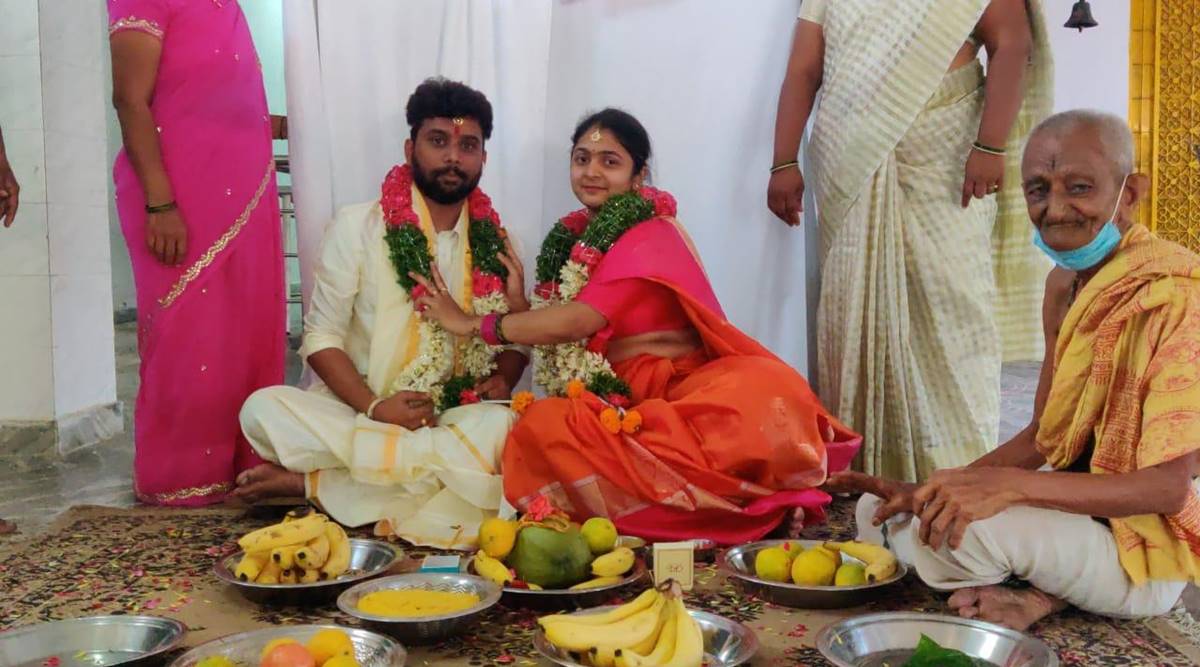 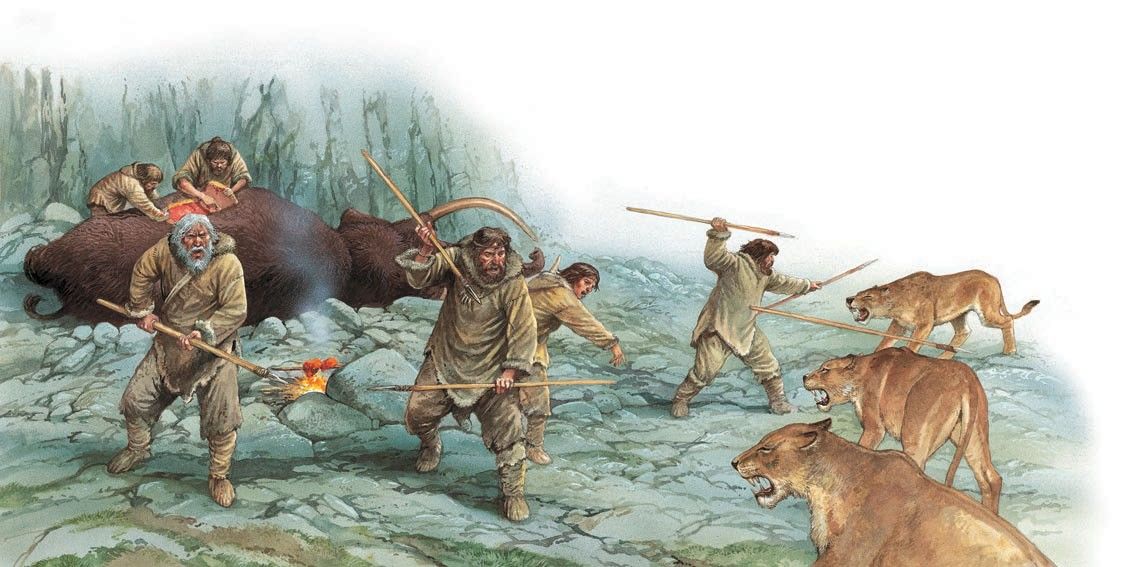 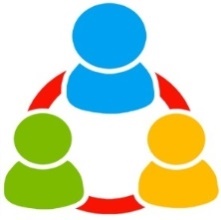 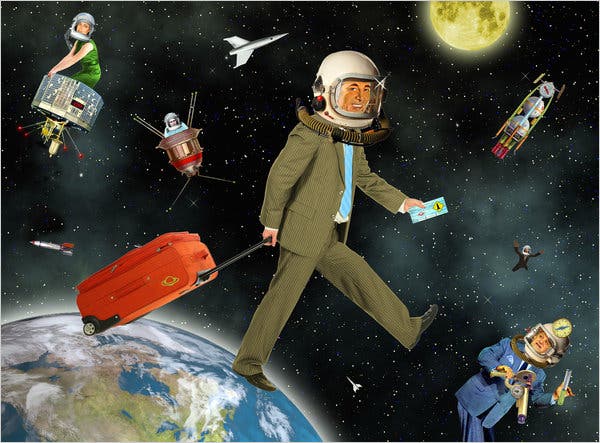 Human evolution timeline…
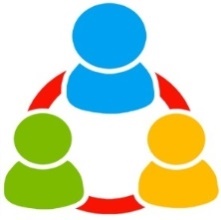 [Speaker Notes: Assignment - Gobekli Tepe]
Ancient Science
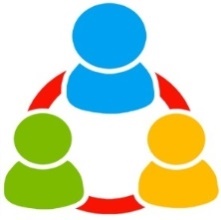 Mesopotamia - 3500 BC onwards

Wheel

Calendar

60 base system

Basic Algebra

Functional Astronomy
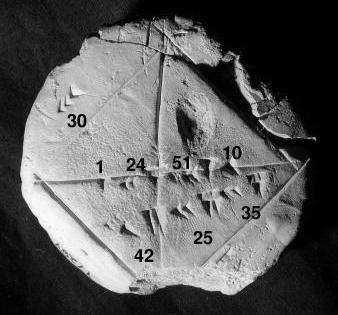 [Speaker Notes: Wheel – Exercise : Pi, Calendar – Role play: Moon phases, Moon’s rotation
60 base system – 60 minutes, 60 seconds, 360 degree]
Ancient Science
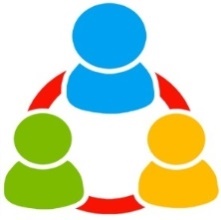 Egyptian - 3rd Millennium onwards

Nile floods
Geometry – Geo (Earth) + Metry (Measuring),
Pyramids
Metallurgy
Glass making
365 day calendar
Fractions
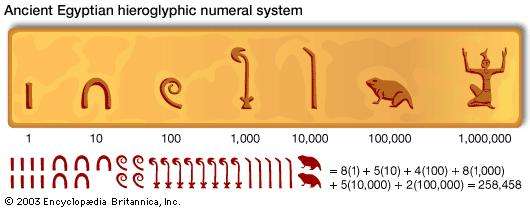 [Speaker Notes: Wheel – Exercise : Pi, Calendar – Role play: Moon phases, Moon’s rotation
60 base system – 60 minutes, 60 seconds, 360 degree]